Tracing, Seizing, and Freezing Virtual AssetsInternational Association of Prosecutors
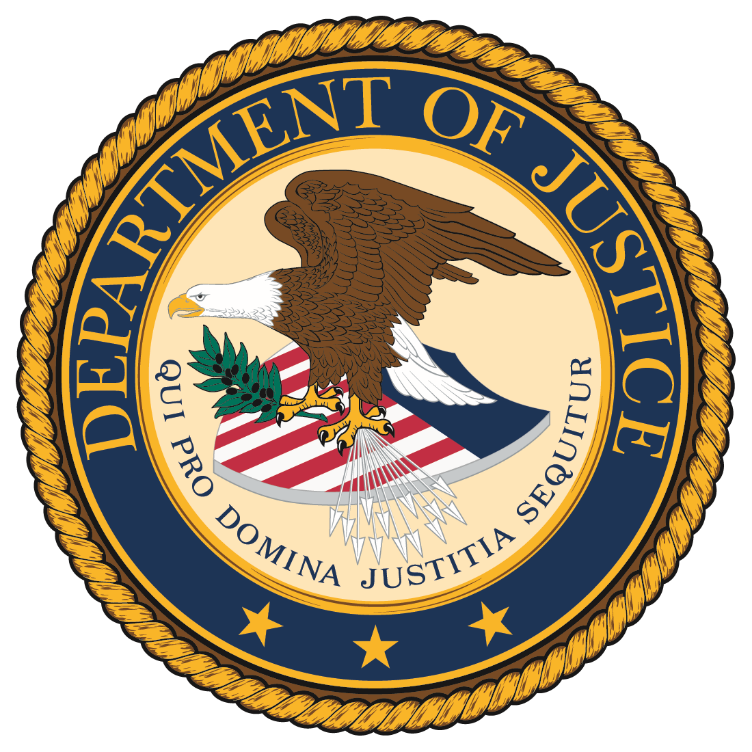 eun young choi

Director
national cryptocurrency enforcement team
U.S. Department of justice
Why is Tracing, Seizing, and Freezing Virtual Assets Important?
Disruption – Deprive criminals of their ill-gotten gains
Especially where arrest is not possible 
Make Victims Whole – Return stolen funds to victims of crime
Actor Attribution – Key evidence to identify the true identity of the criminals involved
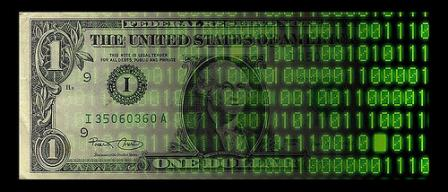 Crypto Challenges
Immutable / Irreversible 
Cross-border nature 
Anonymity / Pseudonymity
Anti-Money Laundering (AML) / Know-Your-Customer (KYC) Policies
Anonymity Enhanced Cryptocurrencies (obscured blockchains)
Obfuscation Methods
Mixers/Tumblers
Chain Hopping
Off-Chain Transactions
Opportunities to Seize (Hosted v. Unhosted Wallets)
Key Principles
Move quickly, but be patient
International cooperation to meet a cross-border challenge
FATF Standards – AML/KYC Policies 
Preservation of Evidence (24-7 Network / Budapest Convention)
Mutual Legal Assistance Treaties
Gather Evidence
Execute Searches
Arrest and Extradition
Capacity Building – at home and abroad
Case Study: Grams and Helix
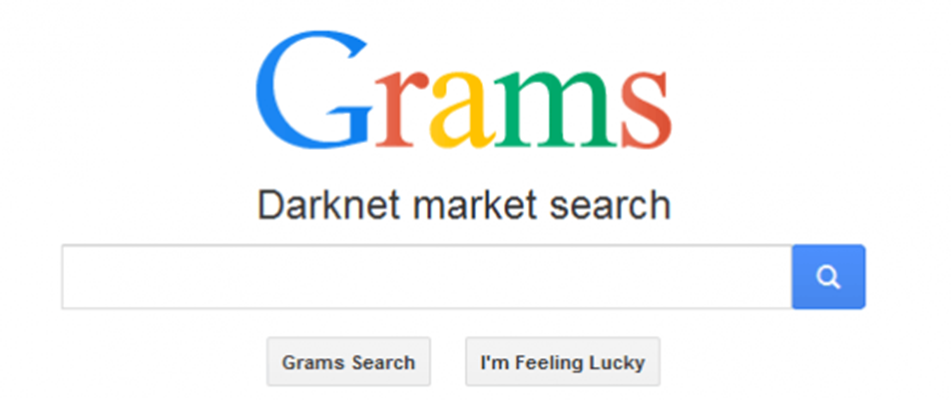 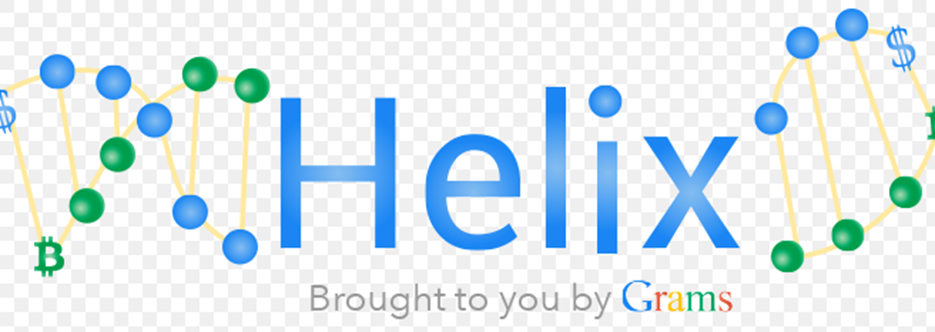 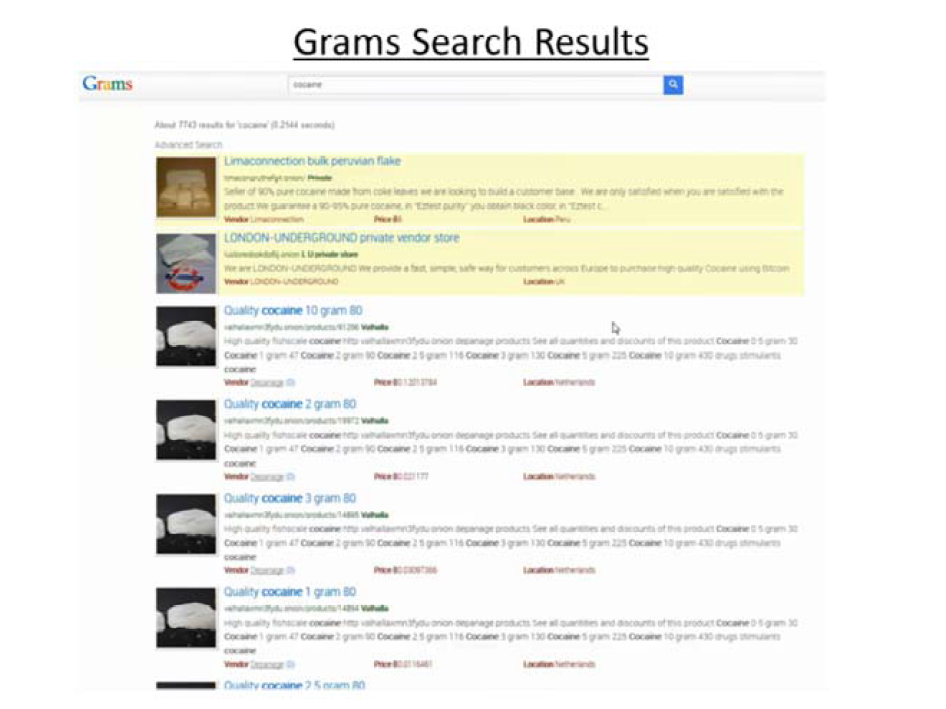 Grams and Helix
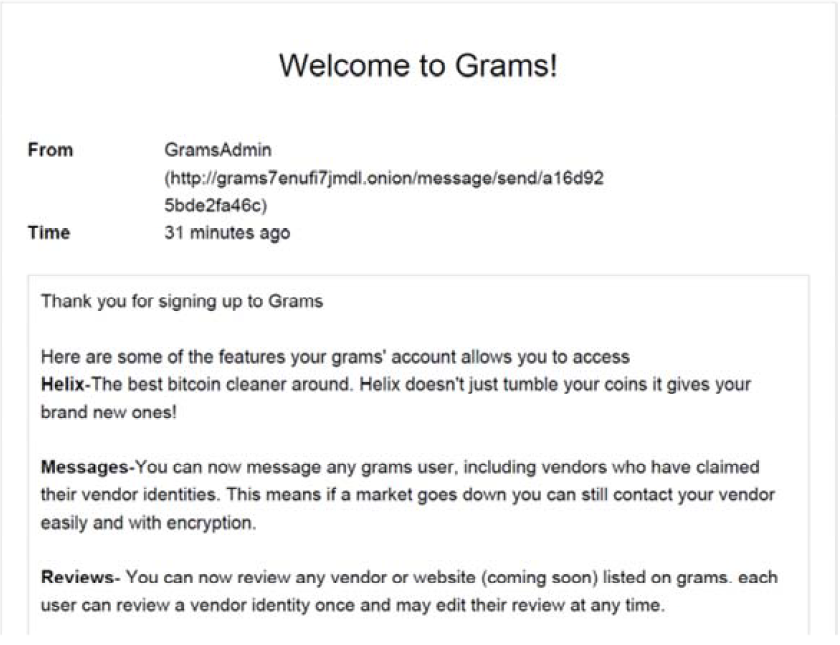 Grams and Helix
How Helix Worked
User enters Bitcoin address  where clean coins are to be sent
Helix charges User a 2.5% fee
User Deposits “dirty” coins to Helix
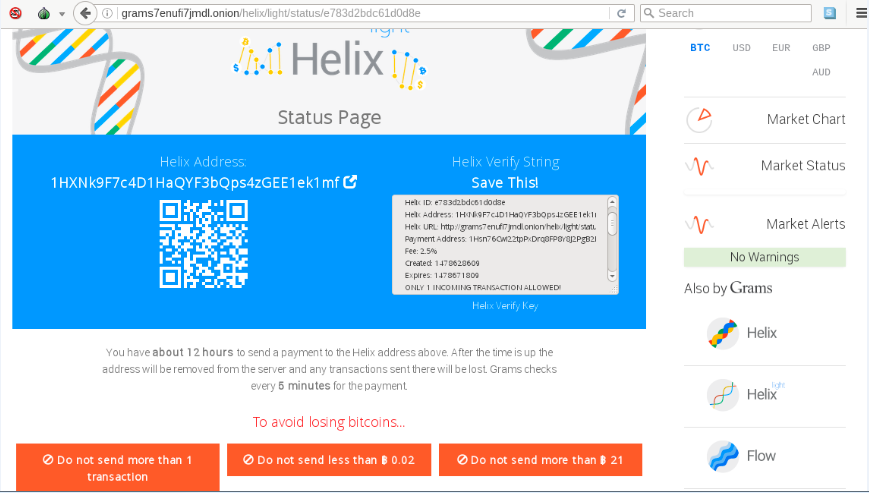 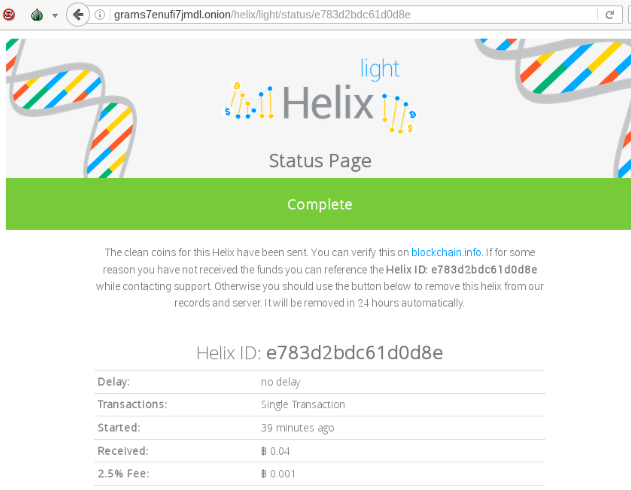 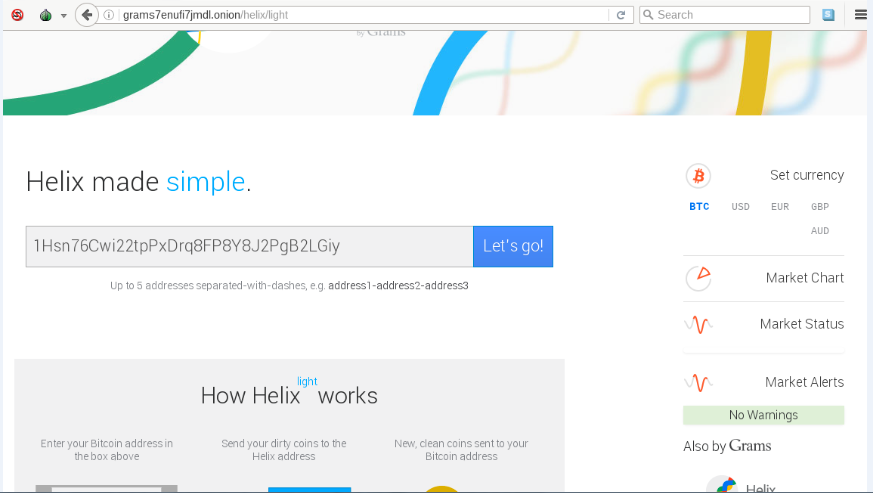 “Clean” bitcoin deposited into user’s wallet, minus ~2.5% fee
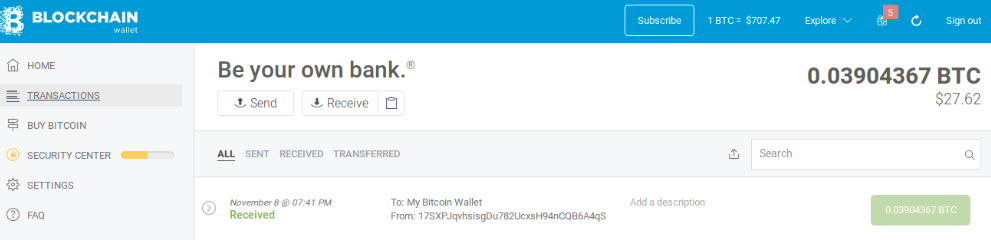 Blockchain Analytics
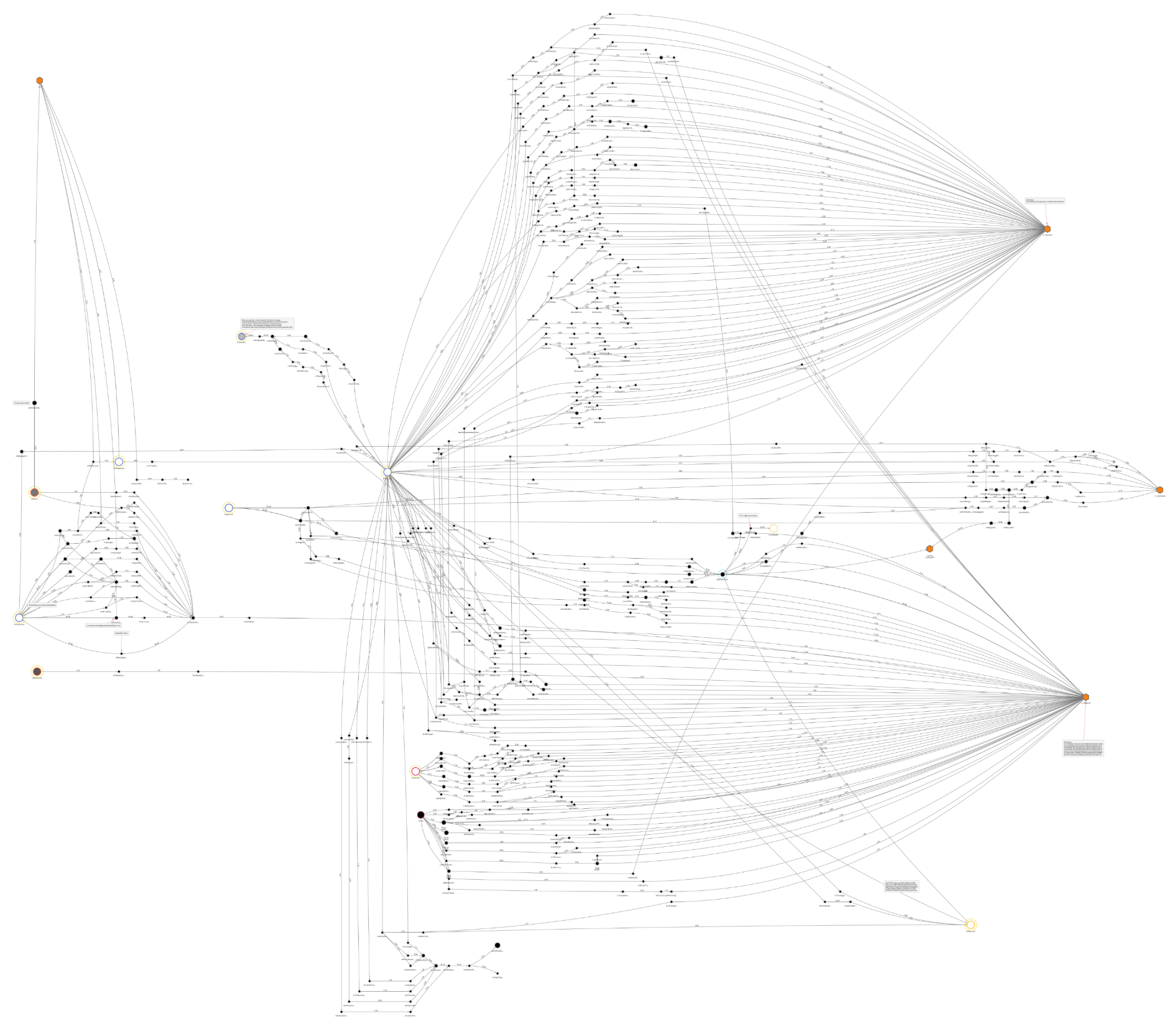 Volume of Helix Transactions
More than 354,468 bitcoins between June 2014 and December 2017 (when site shut down by admin)
Valued at $311,145,854 at time of transaction
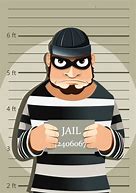 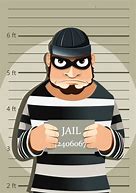 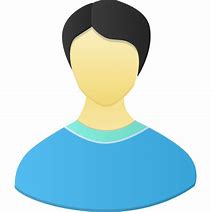 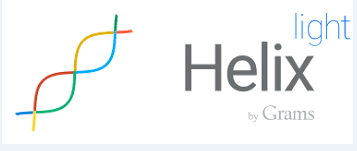 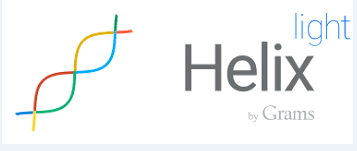 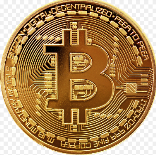 Top Senders of bitcoin include known criminal marketplaces
End Recipient
356,000 BTC
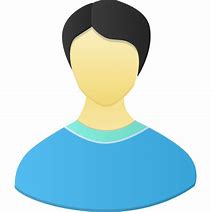 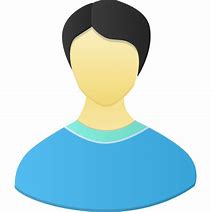 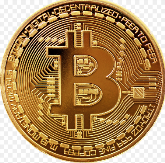 Unknown customers
Transaction Fees
“gramsearch”
Bitcoin Clusters
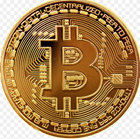 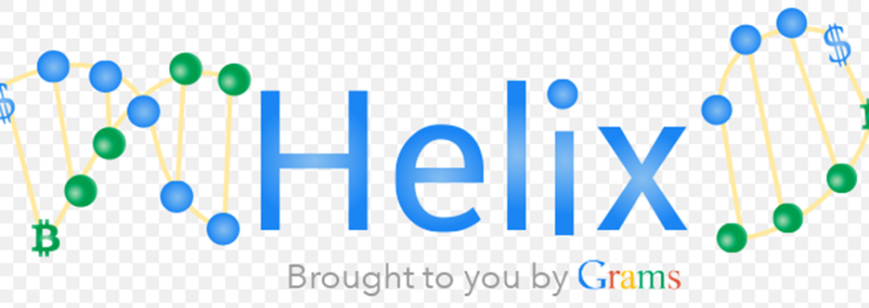 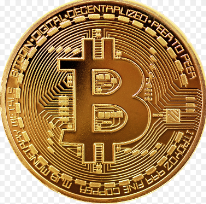 Bitcoin sent from clusters to Online Payment Processor and Helix at about the same time
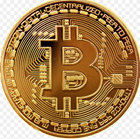 “gramsearch” bitcoin addresses from seized market
Online Payment Processor
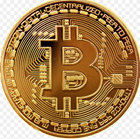 Online payment processor that facilitates the purchase of goods using bitcoin.
Online Payment Processor Transactions
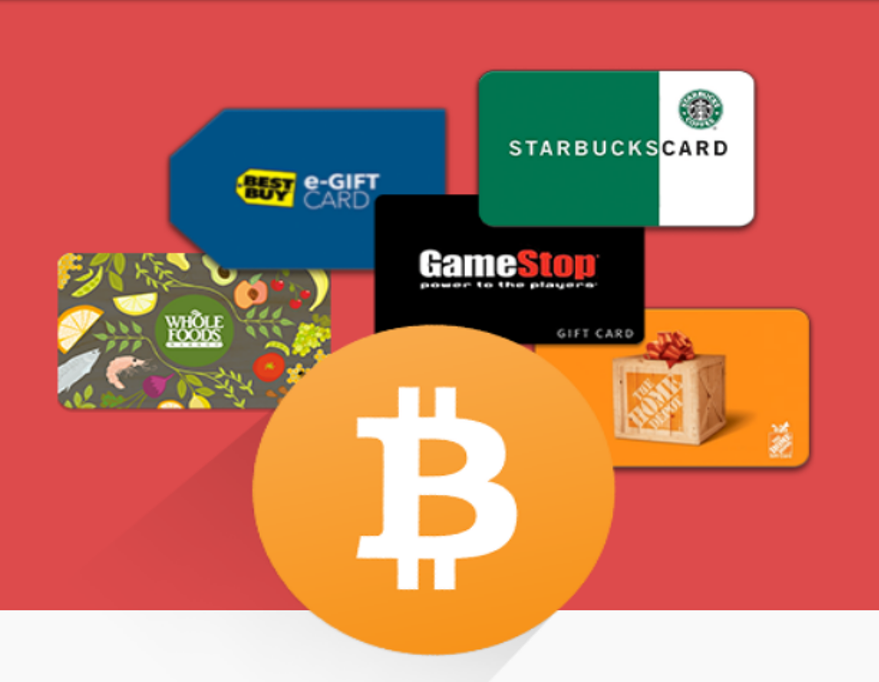 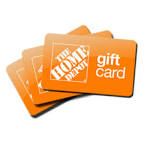 Online Payment Processor
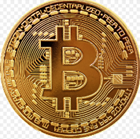 $100,000 total value gift cards
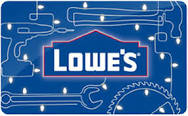 Bitcoin transactions processed by Online Payment Processor
Bitcoin clusters linked to “gramsearch” and Helix
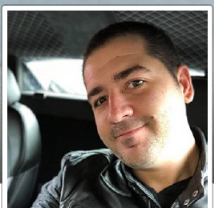 Email Address for 
Larry Harmon
Virtual Currency Exchanges
80% of bitcoin funding VCE-2 sourced from clusters linked to Helix
Virtual Currency Exchange-2
Accounts owned by 
Larry D. Harmon
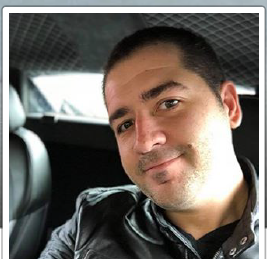 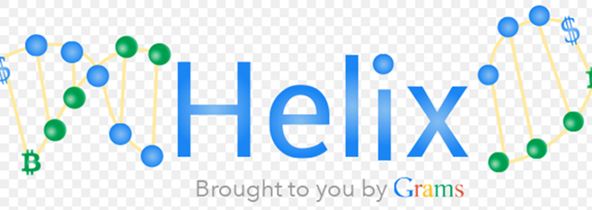 Virtual Currency Exchange-3
Bitcoin clusters linked to Helix
25% of bitcoin funding VCE-3 sourced from clusters linked to Helix
Search of Email Address
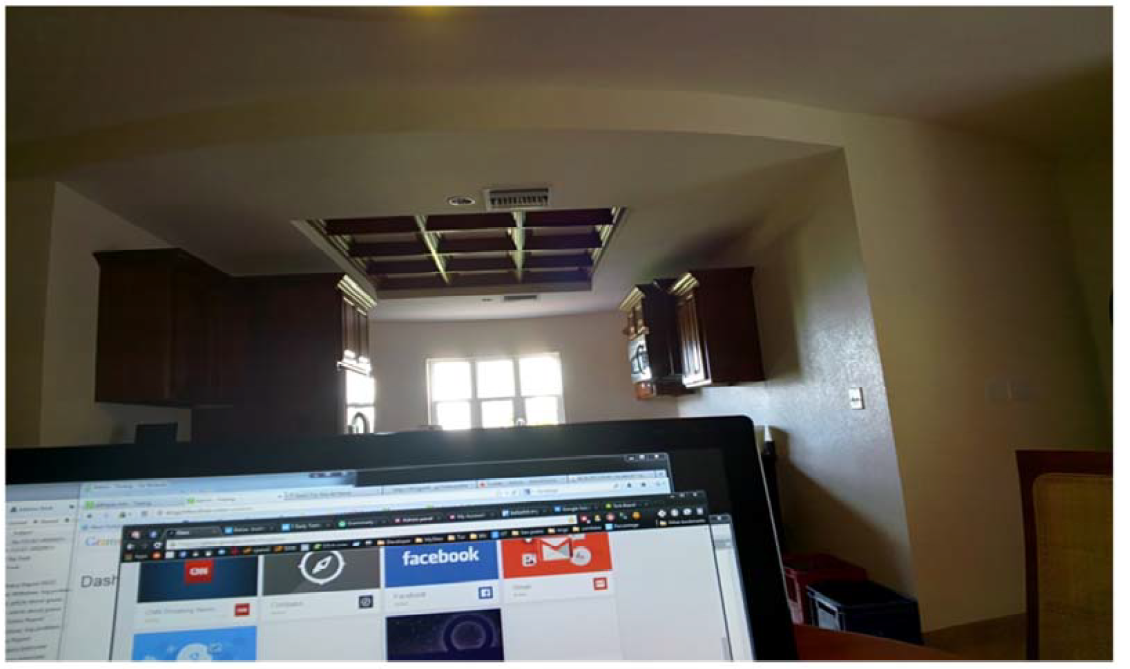 Picture of Laptop
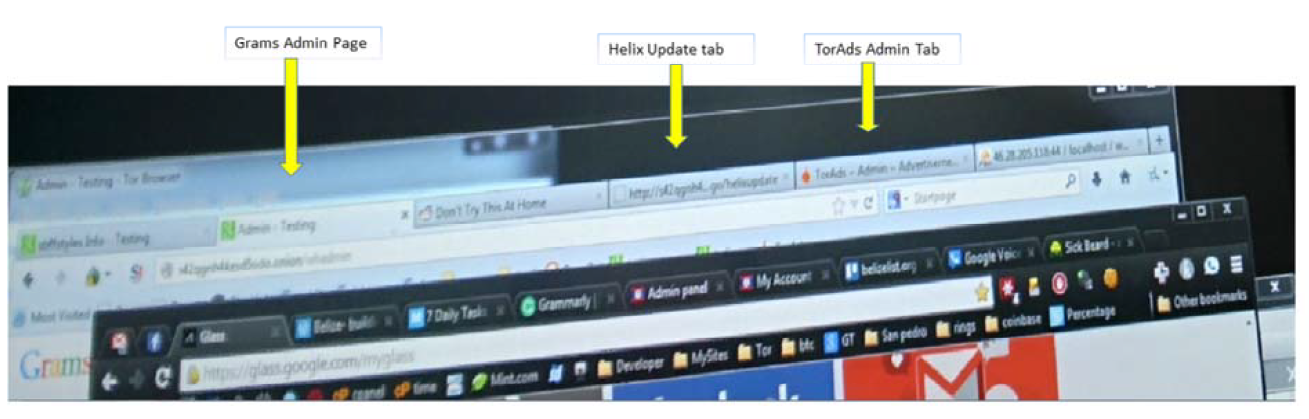 Harmon Profiting from Helix
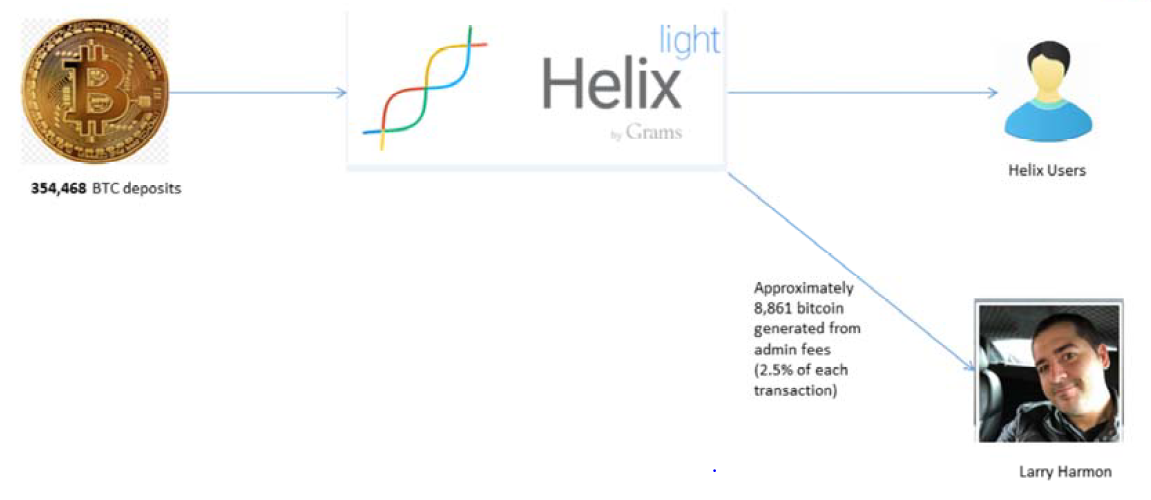 Harmon Profiting from Helix
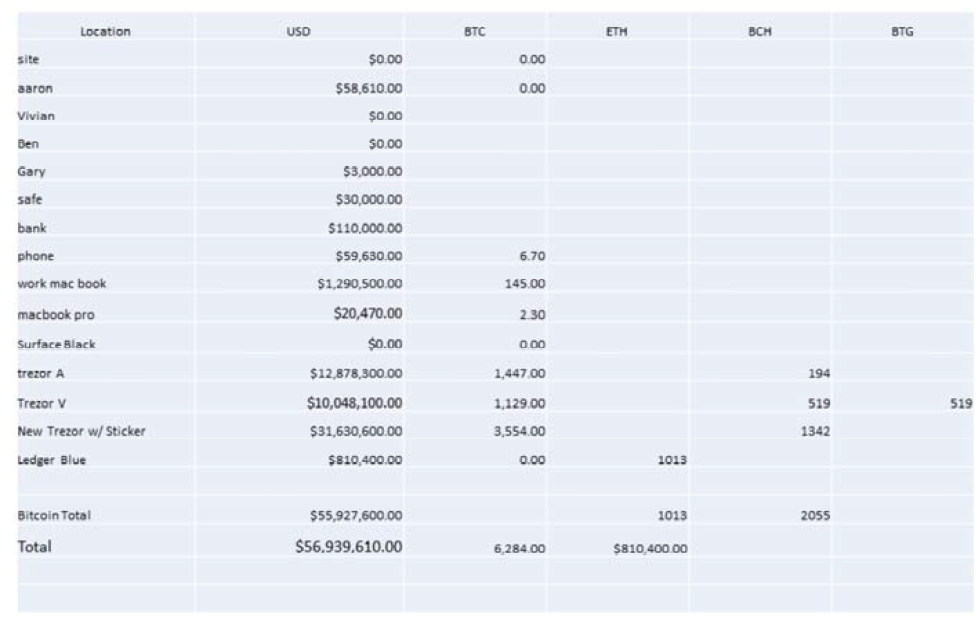 $56,939,610
Flow of Funds
Exchange accounts held by Harmon
VCEs
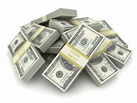 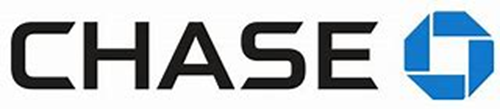 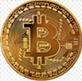 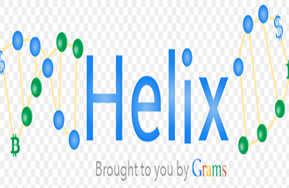 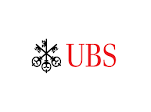 Cash from sales of bitcoin
Bitcoin sent to
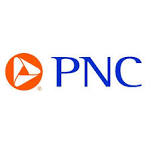 Peer-to-peer sales
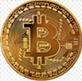 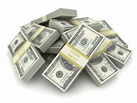 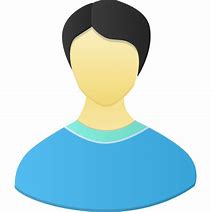 Bitcoin Clusters linked to Helix
Flow of Funds
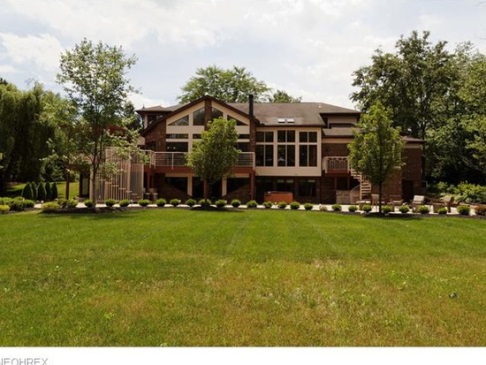 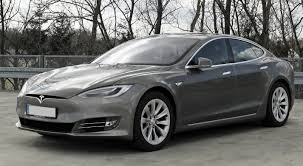 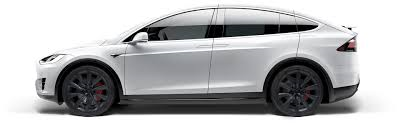 Tesla Model S and Model X
Leased $2,107/month
Primary Residence in Akron, Ohio  
$4,023/month
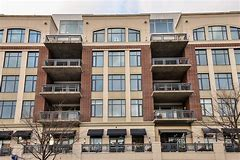 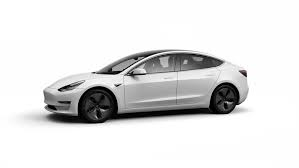 Maiden Lane Lofts
$1500/month
Tesla Model 3
$55,000 purchase
Charges
Indictment against Larry Harmon:
Count 1:  Conspiracy to Launder Monetary Instruments (18 U.S.C. § 1956(h))
Max 20 years
Count 2:  Operating an Unlicensed Money Transmitting Business (18 U.S.C. § 1960)
Max 5 years
Forfeiture Allegation on Counts 1 and 2:  Government will seek forfeiture of “any property, real or personal, involved in the offense, and any property traceable thereto.”
Search Warrants and Arrest
Search of Apartment in Belize (via MLAT request)
Arrest of Harmon and searches at home and business offices in Akron, Ohio (Feb. 6, 2020)
Arrest at 2nd Floor of office building – recovered Trezor cryptocurrency storage device magnetically attached underneath a table
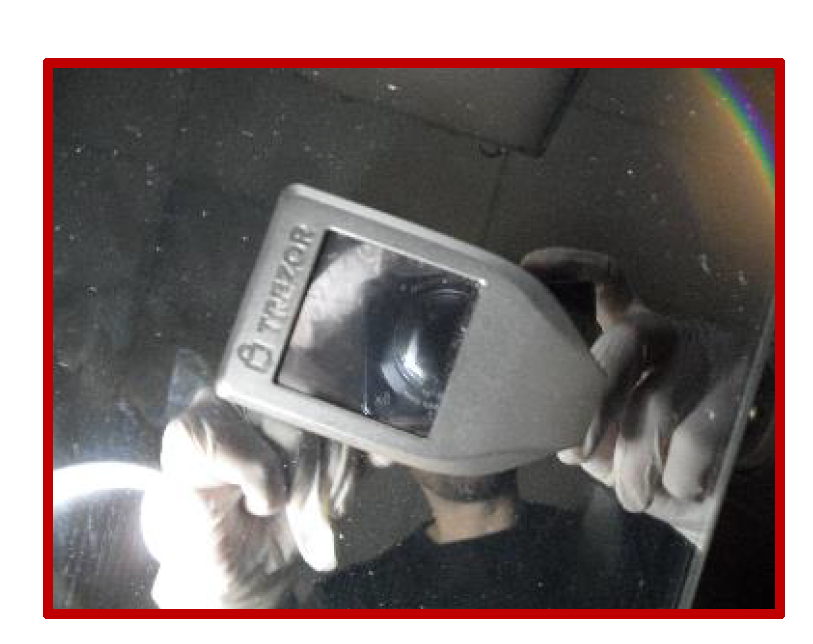 Law enforcement seized 4,168.9815353 Bitcoin seized from Trezor (~$ 42M USD at time)

712.6 Bitcoin from Trezor was transferred out of Trezor hidden wallets after arrest and detention of Defendant
Missing Bitcoin
16 Wallets with ~4,877 BTC traceable to Helix
Feb. 6, 2020 – Apr. 18, 2020 – 
No movement
Apr. 19, 2020 – Apr. 24, 2020 – 
8 BTC transactions into new wallets 
712.6003 BTC total (~$5,397,083.98 at time)
Moved through use of mixers
Missing Bitcoin
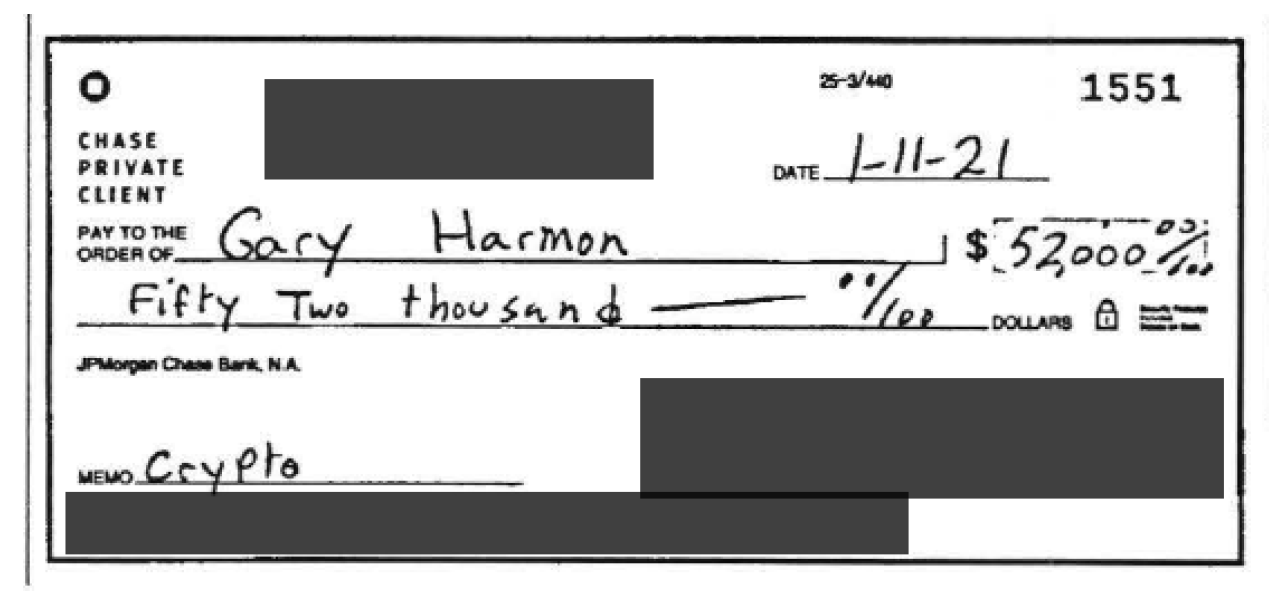 Gary Harmon
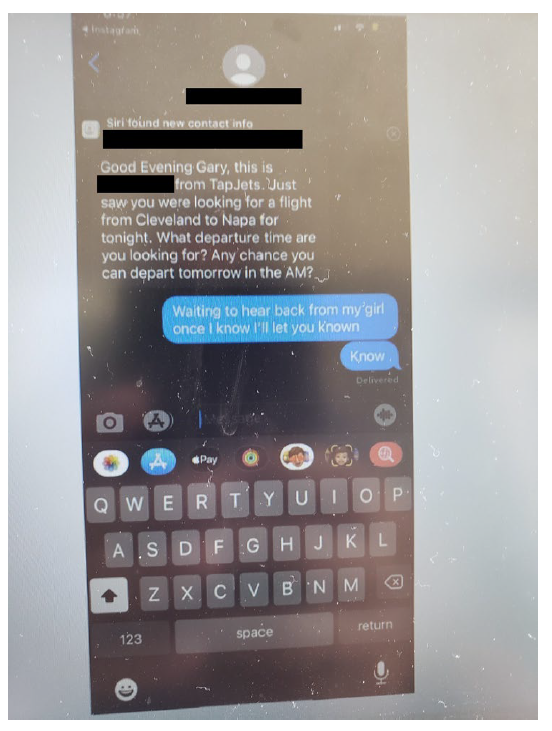 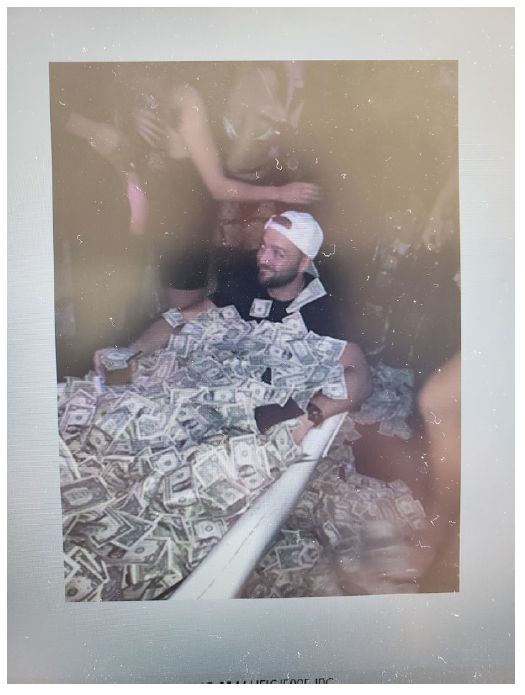 Status of Cases
United States v. Larry Harmon 
Pleaded guilty to Count 1:  Conspiracy to Launder Monetary Instruments 
Awaiting Sentencing
United States v. Gary Harmon
Charged with eight counts of Money Laundering, (18 U.S.C. § 1956(a)(1)(B)(i); Obstruction of an Official Proceeding (18 U.S.C. § 1512(c)(2)); Removal of Property to Prevent Seizure (18 U.S.C. § 2232(a))
Pending trial early 2023
Additional Resources
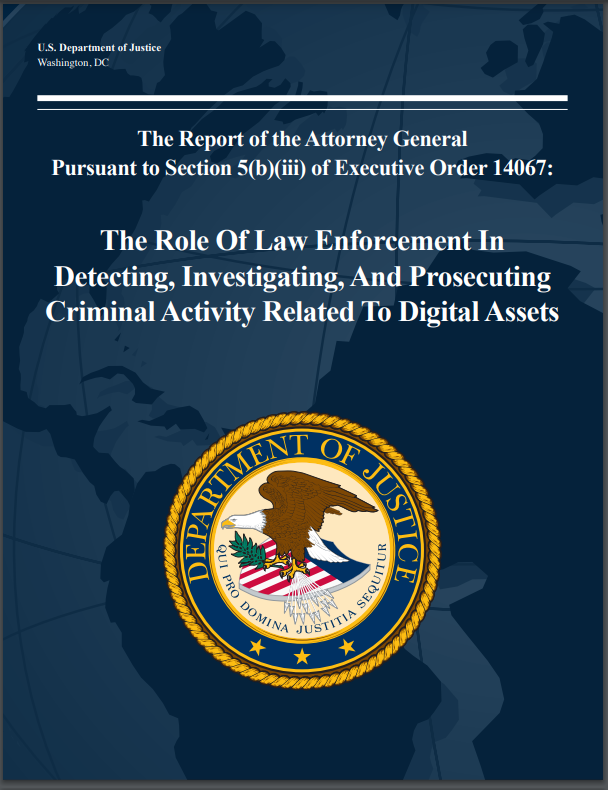 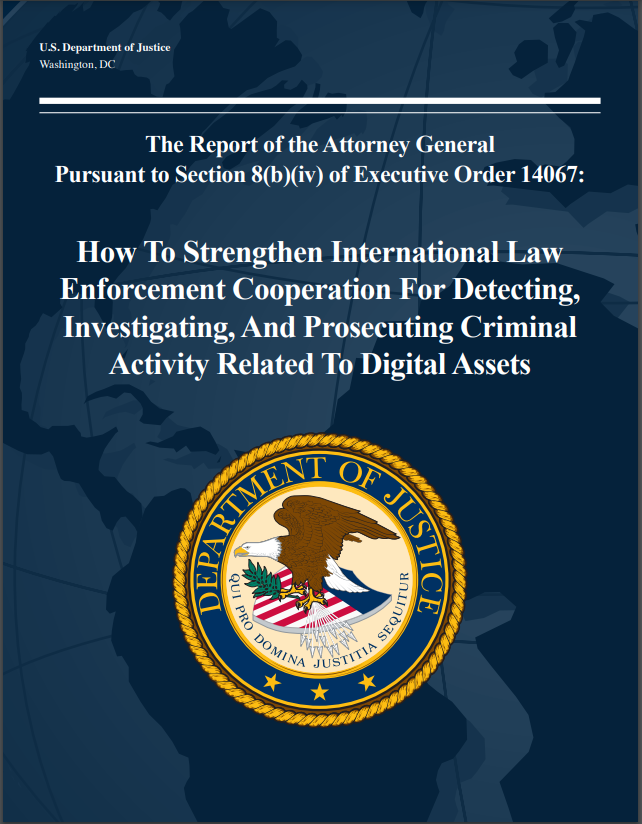 Questions?
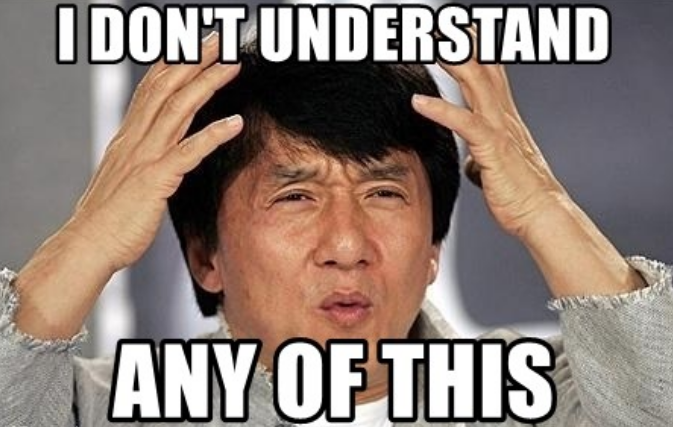 Eun Young Choi
Eun.Young.Choi2@usdoj.gov
Director, National Cryptocurrency Enforcement Team (NCET)
U.S. Department of Justice